21st Conference of the NIOHC 
MSDI Report

Reproduced from MSDIWG report to IRCC14

Agenda Item NIOHC21-06.5
Meetings held during reporting period
The thirteenth meeting of the Marine Spatial Data Infrastructure Working Group of the International Hydrographic Organization took place on the 9th and 13th May 2022 in Singapore. 
The meeting was arranged by MPA Singapore as a hybrid meeting. 
The MSDIWG 13 meeting was arranged as a joint meeting together with the Marine Domain Working Group (MDWG) of the Open Geospatial Consortium (OGC) and the UN-GGIM Working Group on Marine Geospatial Information (WG-MGI).
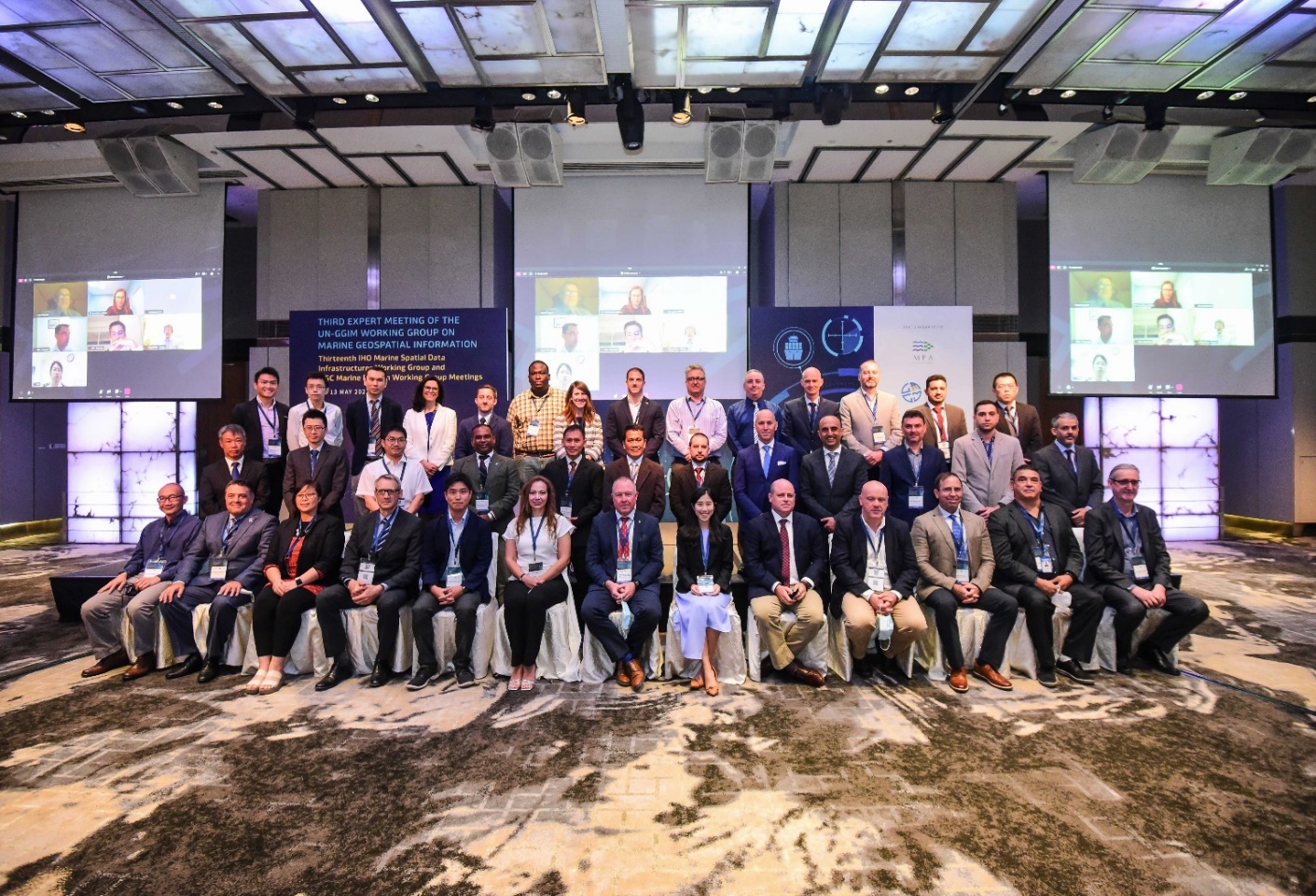 Meetings held continued
The International Seminar on United Nations Global Geospatial Information Management
Joint Webinar Series on Integrated Marine Geospatial Information Management 26 – 29 October 2021
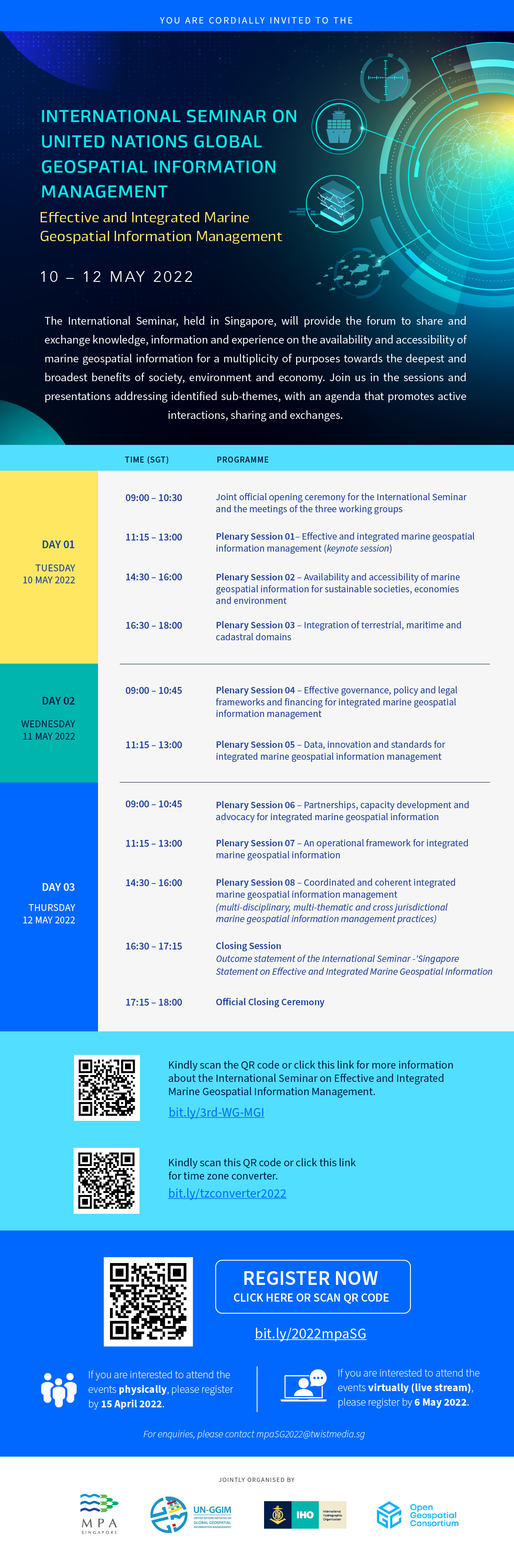 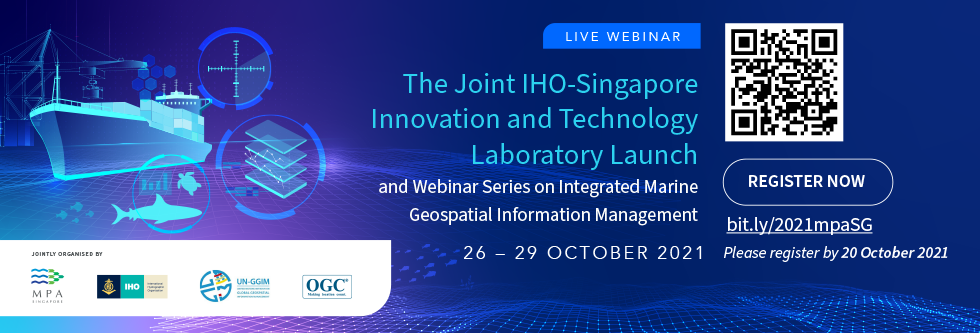 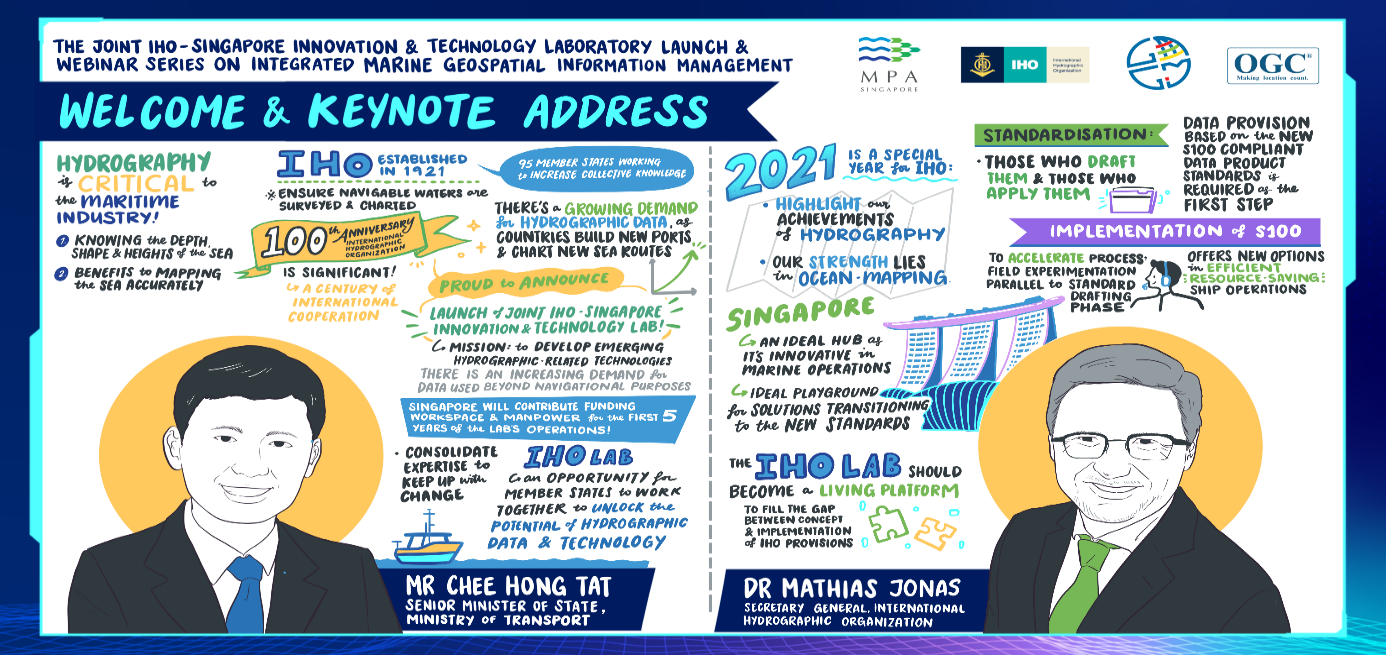 FAIR principles
The FAIR Data Principles (Findable, Accessible, Interoperable, Re-usable) are used widely in the geospatial community, promoting and supporting knowledge discovery and innovation as well as data and knowledge integration, and sharing and reuse of data. 
 
The FAIR principles do not strictly define how to achieve a state of "FAIRness". Rather they describe a continuum of features, attributes, and behaviours that will move a digital resource closer to that goal.

The principles help data and metadata to be ‘machine readable’, supporting new discoveries through the harvest and analysis of multiple datasets.
In order to have a Hydrographic Offices approach to the FAIR Data Principles the MSDIWG has now included the FAIR principles in the MSDIWG work and intends to provide recommendations to IRCC 15 on how IHO MS can use the FAIR principles in their work with their national and regional MSDI and a HO MSDI FAIR principles check list 
The OGC MDW is included in this work.
Digital twins
The concept of Digital Twins is now widely used and in the marine community, the concept of Digital Twin of the Ocean or Digital Twin of the Sea are now under development. 
 
“A digital twin is a virtual representation of an object or system that spans its lifecycle, is updated from real-time data, and uses simulation, machine learning and reasoning to help decision-making.”
 
A digital twin should be seen as a digital replica of a living or non-living physical entity. By combining the physical and the virtual world, data is provided enabling the virtual entity to exist at the same time with the physical entity.
 
As seen from a MSDIWG perspective a MSDI could be an important component in a Digital Twin of the Ocean or Digital Twin of the Sea allowing users to simulate and learn from it and apply these learnings to the actual assets or objects.
In order to have a Hydrographic Office approach to the Maritime Digital Twins the MSDIWG has now included the Maritime Digital Twins in the MSDIWG work and intends to provide recommendations to IRCC 15 on how MSDI and HOs can be part of Digital Twins in the future.
Updating/modifying the IHO publication c-17
Taking the development of UN-GGIM, Integrated Geospatial Information Framework (IGIF) and in consideration, it is important that there is better alignment and integration with IGIF and IGIF-H as this will ensure a uniform approach to data management between land and sea. 

As a consequence, the MSDIWG has now initiated a process for updating/modifying the IHO publication C-17 in response to the two IGIF initiatives and the MSDIWG has established a drafting PT. 

The focus of a new version of C-17 will be on how Hydrographic Offices can act in response to IGIF and IGIF Hydro and the broader global perspective and will focus on some of the working issues, like data consistency, data quality, multiple-use best practices, business models, the FAIR principles, maritime digital twins etc. leaving IGIF and IGIF-H to define broader use cases.
S-100 initiatives from a MSDI perspective
A summary of suggested initiatives, with relation to S-100 from a MSDI perspective is:
1. Investigate, in discussion with the S-100WG and IHO Registry Manager whether a proposal for an MSDI     domain in the registry is required 
2. Assess the potential for MSDI-specific products using S-100 addressing key use cases
3. Prepare, through stakeholder input, proposals for revision of C-17 in respect of S-100 implementation.

If S-100 is better addressed by the MSDI community then IHO C-17 could include specific guidance in respect of S-100, specifically:
1. Using C-17 as a “Meta-Standard”, guiding implementers showing how S-100 data can be defined, re-used and      made interoperable with external data frameworks.
2.  Detailing specific use cases addressed by future MSDI product specifications within the S-100 framework
3.  Defining better the relationships between the IGIF/IGIF-W and MSDI communities.
Joint ogc/iho Pilots
The goal of the joint OGC/ IHO Pilots is to show the value of interoperability and to demonstrate the benefits of standards through pilot(s) and demonstrations. This is done by piloting a recommended SDI architecture to support a Marine SDI and developing demonstrations. The pilots will allow MSDIWG members to access the results from the MSDI-CDS and assist members who are interested in supporting a MSDI follow-on Pilot initiative. 

The IHO-OGC Federated MSDI Pilot (Phase 1 and 2)
Built on multi- stakeholder IHO-OGC MSDI Concept Development study
Demonstrate aspects of multi-country/region, Federated Marine Spatial Data Infrastructure (SDI) to:
Delivery - Demonstrate simple, secure access using Modern Standards-based approaches (OGC APIs, IHO S-122)
Examine S-122 data availability, and what appropriate governance considerations should be taken
Explore how to incorporate additional domain data (land content standards, meteorological, oceanography, etc.)
Information Framework (IGIF) to develop a roadmap for MSDI maturity

The IHO-OGC Federated MSDI Pilot Arctic (Phase 3)

Phase 4. Building on progress to date – what should the focus be?
Climate Change, Disasters, Environment, Open Science. Potential Themes
     Sea level Rise, Coastal Erosion, Species tracking, Continued Cross Boundary / Domain sharing ( e.g. Arctic)
Related Technology and Standards
     Discrete Global Grid, 3D Visualisation and Data Management, Simulation and Modelling, Cloud Native
Recommendations to IRCC14
appoint RHC MSDI ambassadors and inform the MSDIWG with contact details
take note of the proposed initiative’s and give guidance on way ahead
MSDIWG to provide recommendations to IRCC 15 on how IHO MS can use the FAIR principles and establish a HO MSDI FAIR principles check list  
MSDIWG to provide recommendations to IRCC 15 on how MSDI and HOs can be part of Digital Twins in the future
Updating/modifying the IHO publication C-17
S-100 initiatives from a MSDI perspective
Strategic Performance Indicators:- Step 1. Establishing a basis portal solution building on the already existing INToGIS solution and already available data. - Step 2. The MSDIWG should be tasked to investigate the different possibilities, challenges and resources need for step 2 in                    order to have the information needed to take a decision about implementing step 2 and to present the                 recommendations at IRCC 15 in 2023- The draft questionnaire to be forwarded to the IHO Secretariat and if deemed appropriate, to send it out to the IHO MS
discuss any item with relevance to SDI/MSDI/MSP and to take appropriate actions